November 2017
Motions and Supporting Material for 802.15 EC Meeting Agenda Items
Friday, November 10, 2017
Orlando, Florida, USA
Slide 1
Bob Heile, Wi-SUN Alliance
November 2017
Contents
SECN SG
LPWA SG
15.1 withdrawal
15.2 withdrawal
15.10a to NesCom
15.3f to RevCom unconditional
15.4s to RevCom unconditional
15.8 to RevCom unconditional
15.4 Cor1 to RevCom conditional
Reply Comments to FCC 17-183, Nov 2017
Slide 2
Bob Heile, Wi-SUN Alliance
November 2017
New 802.15 Study GrouponSecurity Next Generation (SECN)
Slide 3
Bob Heile, Wi-SUN Alliance
November 2017
Security Next Gen Study Group
Anticipating continuing future security requirements for 802.15.4, the 802.15 WG wishes to form a Study Group for the purposes of developing a PAR and CSD to address:
adding AES-256 support (minimally) to IEEE 802.15.4-2015 (or current revision) or
create an alternative means, likely via the addition of Information Elements, to provide the ability to add AES-256, and 
add the ability to negotiate the use of other security cipher suites and key lengths.
Slide 4
Bob Heile, Wi-SUN Alliance
November 2017
Security Next Gen Study Group
MOTION: Approve the formation of an 802.15, Security Next Generation (SECN), study group  to consider development of a Project Authorization Request (PAR) and Criteria for Standards Development (CSD) responses for adding AES-256 support (minimally) to IEEE 802.15.4-2015 and, if the existing Auxiliary Security Header cannot easily be modified to support the addition of AES-256, the Study Group will create an alternative means, likely via the addition of Information Elements, to provide the ability to add AES-256 plus add the ability to negotiate the use of other security cipher suites and key lengths.
(wg 20-0-1)

Moved: Heile  Second: Gilb.
Slide 5
Bob Heile, Wi-SUN Alliance
November 2017
New 802.15 Study GrouponLow Power Wide Area (LPWA)
Slide 6
Bob Heile, Wi-SUN Alliance
November 2017
Low Power Wide Area (LPWA)Study Group
The mission of the SG LPWA is the development of a PAR and CSD for a potential IEEEE 802.15.4 amendment focusing on very low payload bit-rates (e.g. <30kBit/s) in license exempt frequency bands and able to operate with significantly increased robustness in presence of interference from other users in these bands. Analyses presented in the LPWA Interest Group have shown that significant performance gains are possible.
Slide 7
Bob Heile, Wi-SUN Alliance
November 2017
Low Power Wide Area Study Group
MOTION: Approve the formation of an 802.15, Low Power Wide Area (LPWA), study group  to consider development of a Project Authorization Request (PAR) and Criteria for Standards Development (CSD) responses for a very low payload bit-rate (e.g. <30kBit/s) amendment to 15.4 in license exempt frequency bands and able to operate with significantly increased robustness in presence of interference from other users in these bands. Analyses presented in the LPWA Interest Group have shown that significant performance gains are possible.
(wg 15-2-3)

Moved: Heile  Second: Gilb.
Slide 8
Bob Heile, Wi-SUN Alliance
November 2017
Withdrawal of Outdated Standards
802.15.1 Current Revision
802.15.2 Current Revision
Slide 9
Bob Heile, Wi-SUN Alliance
November 2017
Withdrawal of 802.15.1 Current Revision
Motion: Request EC approval to start a Sponsor Ballot to withdraw 802.15.1 current revision.
(WG: 21-0-0)

Moved: Heile  Second: Gilb
Slide 10
Bob Heile, Wi-SUN Alliance
November 2017
Withdrawal of 802.15.2 Current Revision
Motion: Request EC approval to start a Sponsor Ballot to withdraw 802.15.2 current revision.
(WG: 21-0-0)

Moved: Heile  Second: Gilb
Slide 11
Bob Heile, Wi-SUN Alliance
November 2017
802.15.10a PAR/CSD for an amendment fully defining the use of addressing and route information currently in the standard
Slide 12
Bob Heile, Wi-SUN Alliance
November 2017
802.15.10a PAR to NesCom
Comments were received from the RAC Chair, 802.3 and 802.11
With one exception all comments received were either accepted or revised
Full details can be found in: https://mentor.ieee.org/802.15/dcn/17/15-17-0649-00-0000-response-to-comments-received-on-802-15-10a.pptx
Revised PAR/CSD can be found at: 
https://mentor.ieee.org/802.15/dcn/17/15-17-0565-01-0000-802-15-10a-par.pdf
https://mentor.ieee.org/802.15/dcn/17/15-17-0566-01-0000-802-15-10a-csd.docx
Slide 13
Bob Heile, Wi-SUN Alliance
November 2017
802.15.10a PAR to NesCom
Motion:
Approve forwarding 802.15.10a PAR amendment documentation in https://mentor.ieee.org/802.15/dcn/17/15-17-0565-01-0000-802-15-10a-par.pdf to NesCom
Approve CSD [modification] documentation in https://mentor.ieee.org/802.15/dcn/17/15-17-0566-01-0000-802-15-10a-csd.docx
(WG 21-0-0)

Moved: Heile  Second: Gilb
Slide 14
Bob Heile, Wi-SUN Alliance
November 2017
802.15.3f 
Amendment to Extend the RF channelization of the Base Standard millimeter wave PHY to allow for use of the spectrum up to 71 GHz

Submit to RevCom
(unconditional)
Slide 15
Bob Heile, Wi-SUN Alliance
November 2017
802.15.3f SB Ballot History
Initial Sponsor Ballot (P802.15.3f-D01)
Opened: 03-Aug-2017
Closed: 02-Sept-2017 
Vote results (pool of 48 voters)
40 responses (83% response ratio)
35 yes, 0 no (100% approval ratio)
5 abstain
6 comments from 2 commenters
0 marked as MBS
All editorial 
Comment resolution database worksheet:
https://mentor.ieee.org/802.15/dcn/17/15-17-0349-03-003f-consolidated-comment-spreadheet.xlsx
Slide 16
Bob Heile, Wi-SUN Alliance
November 2017
802.15.3f SB Ballot History
Sponsor Ballot Recirc 1: (P802.15.3f-D01)
Opened: 28-Sept-2017
Closed: 08-Oct-2017

Vote results (pool of 48 voters)
40 responses (83% response ratio)
35 yes, 0 no (100% approval ratio)
5 abstain
 1 comments from 1 commenters
0 marked as MBS 
IEEE Editor “draft meets all requirements”
Slide 17
Bob Heile, Wi-SUN Alliance
November 2017
Disposition of Remaining NO Voter Comments
There are zero NO voters
No MBS comments were received as part of the initial ballot; no technical comments were received.  No changes were made to the draft being submitted to RevCom.
The first Recirculation was on an unchanged draft
Slide 18
Bob Heile, Wi-SUN Alliance
November 2017
Motion to Forward 802.15.3f to RevCom
Motion: Move that the 802 EC  
Approves submitting P802.15.3f-D01 to RevCom.
Confirms the CSD: https://mentor.ieee.org/802-ec/dcn/17/ec-17-0072-00-ACSD-802-15-3f.docx [15-17-0049-01-0000]
WG Vote (19-0-2):

(M) Heile (S) Gilb
Slide 19
Bob Heile, Wi-SUN Alliance
November 2017
802.15.4s Spectrum Resource  Measurement to RevCom (unconditional)
Slide 20
Bob Heile, Wi-SUN Alliance
November 2017
802.15.4s SB Ballot History
Initial Sponsor Ballot (P802.15.4s-D06)
Opened: 04-Sep-2017
Closed: 04-Oct-2017
Vote results (pool of 98 voters)
81 responses (82% response ratio)
76 yes, 2 no (98% approval ratio)
3 abstain
28 comments from 7 commenters
1 marked as MBS
Comment resolution database worksheet: https://mentor.ieee.org/802.15/dcn/17/15-17-0569-02-004s-802-15-tg4s-consolidated-sponsor-ballot-comments.xlsx
Slide 21
Bob Heile, Wi-SUN Alliance
November 2017
802.15.4s SB Ballot History
Sponsor Ballot Recirc 1: (P802.15.4s-D07)
Opened: 24-Oct-2017
Closed: 03-Nov-2017
Vote results (pool of 98 voters)
81 responses (82% response ratio)
77 yes, 1 no (98% approval ratio)
3 abstain
 2 comments from 1 commenter
0 marked as MBS
Comment resolution database worksheet:
https://mentor.ieee.org/802.15/dcn/17/15-17-0593-01-004s-802-15-tg4s-consolidated-1st-recirculation-sponsor-ballot-comments.xls
Bob Heile, Wi-SUN Alliance
Slide 22
November 2017
Disposition of Remaining NO Voter MBS Comment on Initial Ballot
Comment:
There are numerous grammatical and descriptions that appear to be very confusing.Example (line 8), "not dB domain values" does not add value or help in clarity as the metric is described subsequently (i.e., Figure 6-78f and Table 6-4a).There appears to be a number of verbose "shall" statements (e.g., shall abide by the following rules). 
Resolution:
That statement was moved to l.22 just below the equation for RSNI for clarity since RCPI_{power} and ANPI_{power} are used in this equation. 
All MBS comments have been recirculated. Voter has been non responsive
The 2 non MBS comments received on the recirc are from IEEE Staff and can be handled during the publication process.
Slide 23
Bob Heile, Wi-SUN Alliance
November 2017
Motion to Forward 802.15.4s to RevCom
Motion: Move that the 802 EC  
Approves submitting P802.15.4s/D07 to RevCom.
Confirms the CSD: https://mentor.ieee.org/802-ec/dcn/17/ec-17-0163-00-ACSD-802-15-4s.docx (15-14-0175-05-0sru _15.4s _CSD)
WG Vote (21-0-0):

(M) Heile (S) Gilb
Slide 24
Bob Heile, Wi-SUN Alliance
November 2017
802.15.4-2015/Cor 1 Conditional Approval to Forward Draft to RevCom
Slide 25
Bob Heile, Wi-SUN Alliance
802.15.4-2015/Cor 1  Ballot History
November 2017
Initial Sponsor Ballot of d2p802.15.4-2015-Corri-1-2017 closed 28-Oct-2017
Vote results (pool of 88 voters)
75 responses (85% response ratio)
71 yes, 3 no (95% approval ratio)
1 abstain (1% abstain ratio)
Ballot passes
30 comments from 8 commenters
6 marked as Must be Satisfied (MBS) Comments
Of the 6 MBS comments, there were 3 unique comments resulting in 3 “accept” resolutions and 3 “revise” resolutions
Comment resolution database worksheet: 
https://mentor.ieee.org/802.15/dcn/15/15-17-0602-01
Slide 26
Bob Heile, Wi-SUN Alliance
802.15.4-2015/Cor 1  MBS Comments
November 2017
6 comments marked as Must be Satisfied (MBS) Comments
3 unique comments
format for IEEE 802.15 CID is improperly presented
add text to the added clause to indicate that the order of transmission is only for extended address fields
Title of added clause is incorrect, needs to state that it is for extended address field transmission order.
The resolutions to 3 comments were “accept” and “revise” to the other three comments

Fully expect to finish up with one more Recirculation
Slide 27
Bob Heile, Wi-SUN Alliance
802.15.4-2015/Cor 1  Schedule
November 2017
Initial Sponsor Ballot Closing				28 Oct 2017
Comment Resolution Complete				8  Nov 2017
d3p802.15.4-2015-Corri-1-2017 Edits Complete		10 Nov 2017
Sponsor Ballot 1st Recirculation Start			14 Nov 2017
Sponsor Ballot 1st Recirculation Closing			24 Nov 2017
Comment Resolution Complete (if necessary)		29 Nov 2017
d4p802.15.4-2015-Corri-1-2017 Edits Complete		30 Nov 2017
Sponsor Ballot 2nd Recirculation Start (if necessary)	30 Nov 2017
Sponsor Ballot 2nd Recirculation Closing (if necessary)	7  Dec 2017
RevCom Teleconference submission deadline		20 Dec 2017 
RevCom Teleconference 				30 Jan 2018
Slide 28
Bob Heile, Wi-SUN Alliance
November 2017
EC motion for 802.15.4-2015/Cor 1
Motion: Conditionally approve sending d3p802.15.4-2015-Cor-1-2017draft (or latest revision) to RevCom.
(WG: 19, 0, 0)

Moved: Heile, Second: Gilb

Note: No CSD since this is a Corrigendum
Slide 29
Bob Heile, Wi-SUN Alliance
November 2017
802.15.8 Peer Aware Communications to RevCom
Slide 30
Bob Heile, Wi-SUN Alliance
November 2017
802.15.8 Sponsor Ballot History
1st Sponsor Ballot (P802.15.4-D04)
Open April 10, End May 10, 2017 (EDT)
Ballot results (pool of 83 voters)
71 responses (85% response ratio)
60 yes, 6 no (91% approval ratio)
5 abstain (6% abstain ratio)
708 comments (401 Accepted, 236 Revised, 71 Rejected)
594 MBS comments (385 Accepted, 123 Revised, 86 Rejected)
Comment resolution database worksheet:
https://mentor.ieee.org/802.15/dcn/17/15-17-0655-00-0008-consolidated-1st-sponsor-ballot-recirculation-comments.csv
Slide 31
Bob Heile, Wi-SUN Alliance
November 2017
802.15.8 Sponsor Ballot History
1st Recirculation (P802.15.8 –D05)
Open September 5, 2017
Close September 15, 2017
Ballot results (pool of 83 voters)
71 responses (85% response ratio)
61 yes, 5 no (92% approval ratio)
5 abstain (6% abstain ratio)
89 comments (62 Accepted, 25 Revised, 2 Rejected)
3 new MBS comments (2 Revised, 1 Accepted)
Comment resolution database worksheet
https://mentor.ieee.org/802.15/dcn/17/15-17-0656-00-0008-consolidated-2nd-sponsor-ballot-recirculation-comments.csv
Slide 32
Bob Heile, Wi-SUN Alliance
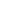 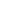 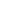 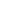 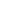 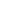 November 2017
802.15.8 Sponsor Ballot History
2nd Recirculation Sponsor Ballot (P802.15.8-D06)
Open Sept 22, 2017, Close Oct 2, 2017
Ballot Result
Total 83 voters
73 responses (87% response ratio)
64 Yes, 3 No, 6 Abstain
95% approval 
No comments of any kind submitted
29 MBS comments remaining from initial sponsor ballot
All MBS comments have been recirculated
IEEE staff all editorial requirements had been met
Comment resolution database worksheet
https://mentor.ieee.org/802.15/dcn/17/15-17-0656-00-0008-consolidated-2nd-sponsor-ballot-recirculation-comments.csv
Slide 33
Bob Heile, Wi-SUN Alliance
November 2017
Summary of the remaining MBScomments from 3 NO voters
Voter 1: 
2 editorial (1 rejected, 1 revised)
Disposition: Suggested missing references are already in clause 2, plus one more reference is added in clause 2.
2 Technical ( both rejected)
Disposition: Key management for PAC networks cannot use 802.15.9, because it relies on the access to infrastructure and the use of a central controller. 
Disposition: the same comment submitted to letter ballot. We introduced a RSC to prevent man in the middle attack by resending old public key commands.
Slide 34
Bob Heile, Wi-SUN Alliance
November 2017
Summary of the remaining MBScomments from 3 NO voters
Voter 2 : 
9 editorial (9 Accepted/Revised) and 16 technical (4 Rejected, 12 Accepted/Revised)
Disposition: Key management for PAC networks cannot use IKEv2 (part of IPSEC protocol), because it relies on the access to infrastructure. 
Disposition: The use of GCM-128 and GCM-256 is described in the peering procedure clause.
Disposition: As a result of a comment during letter ballot, we specify the use of one packet number counter, incremented by 1 per secured frame.
The BRC reached the consensus that the key management clause is the best option for PAC networks with distributed control.
Voter 3: 2 Technical,1 General (3 Accepted/Revised)
Slide 35
Bob Heile, Wi-SUN Alliance
November 2017
TG8 BRC to Forward 802.15.8 to  RevCom
Motion: Move that the 802 EC  
Approves submitting P802.15.8/D06 to RevCom.
Confirms the 5C: https://mentor.ieee.org/802.15/dcn/12/15-12-0158-00-0pac-draft-pac-five-criteria.rtf
(WG 18-0-2)

Moved: Heile  Second: Gilb
Slide 36
Bob Heile, Wi-SUN Alliance
November 2017
802.15 Response to FCC NOI
Motion:  Approve sending IEEE 802.15 Working Group Reply Comments to FCC 17-183, November 2017, contained in https://mentor.ieee.org/802.15/dcn/17/15-17-0660-01-0000-802-15-fcc-noi-reply-comments-2017-11-09.docx to the FCC and authorize the 802.15 Working Group Chair to make additional modifications to the document as needed to ensure proper form and format.
(WG 16-0-3)

Moved: Heile  Second: Gilb
Slide 37
Bob Heile, Wi-SUN Alliance